A_©bxwZ cÖ_g cÎ
GKv`k-Øv`k †kÖwY
PZz_© Aa¨vq-evRvi
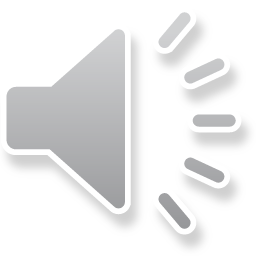 Bwjqvm Lvb
cÖfvlK,A_©bxwZ wefvM ivgcvj K‡jR, gyÝxMÄ|
‡gvevBj: 01914336405
B-‡gBj:  elimin.ek@gmail,com
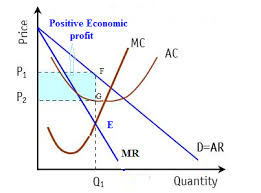 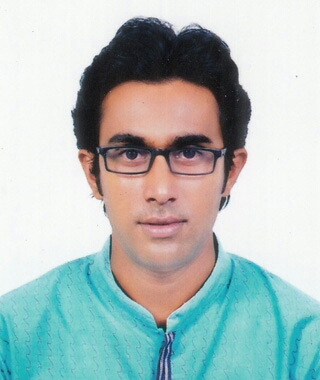 ELIUS KHAN, Lecturer In Economics, Rampal college Munshiganj, Mob: 01914336405
¯^íKv‡j GK‡PwUqv evRv‡i fvimvg¨ AR©b|
ELIUS KHAN, Lecturer In Economics, Rampal college Munshiganj, Mob: 01914336405
GK‡PwUqv evRvi (Monopoly Market)
‡h evRv‡i GKRb gvÎ we‡µZv Ges AmsL¨ †µZvi g‡a¨ `ªe¨ †ePv-‡Kbv nq Zv‡K GK‡PwUqv evRvi e‡j| G evRv‡i Drcvw`Z c‡Y¨i wbKUZg weKí `ªe¨ _v‡K bv| 
†hgbt cÖvK…wZK M¨vm I we`y¨‡Zi evRvi|
GK‡PwUqv evRv‡ii ˆewkó¨ t
1. GKRb gvÎ we‡µZv _vK‡e|
2. G evRvi `vg m„wóKvix|
3. evRv‡i cÖwZ‡hvMx dv‡g©i Aev‡a cÖ‡ek I cÖ¯’vb AwaKvi _vK‡e bv|
4. wbqwš¿Z †hvMvb|
5. miKvwi n¯Í‡ÿc we`¨gvb|
6. Amy¯’ cÖwZ‡hvwMZvq wjß|
ELIUS KHAN, Lecturer In Economics, Rampal college Munshiganj, Mob: 01914336405
GK‡PwUqv evRv‡i dv‡g©i ¯^íKvjxb fvimvg¨
ভারসাম্যের শর্ত : একচেটিয়া কারবারি ভারসাম্য অর্জনের লক্ষ্যে দুটি শর্ত পালন করে:
প্রয়োজনীয় শর্ত : ফার্মের প্রান্তিক আয় ও প্রান্তিক ব্যয় পরষ্পর সমান হবে। অর্থাৎ MR=MC হবে।

পর্যাপ্ত শর্ত : ভারসাম্য বিন্দুতে, MC রেখার ঢাল> MR রেখার ঢাল হবে বা MC রেখা MR রেখাকে নিচের দিক থেকে ছেদ করে উপরে উঠবে।

অতিরিক্ত শর্ত: AC অবস্থানের উপর মুনাফার অবস্থা নির্ভর করে ।
দাম (P)= গড় ব্যয়(AC) হলে, ফার্ম স্বাভাবিক মুনাফা অর্জন করে।
P>AC হলে, ফার্ম অস্বাভাবিক মুনাফা অর্জন করে। এবং
P<AC বা AC>P> AVC হলে, ফার্ম ক্ষতি স্বীকার করে উৎপাদন করবে।
ELIUS KHAN, Lecturer In Economics, Rampal college Munshiganj, Mob: 01914336405
স্বাভাবিক মুনাফাসহ ভারসাম্য
যে ফার্মের মোট আয় ও মোট ব্যয়ের পরিমাণ পরস্পর সমান,তখন ফার্মটি যে মুনাফা অর্জন করে,তাকে স্বাভাবিক মুনাফাসহ ভারসাম্য বলে।অর্থাৎ P=AC হয়।
বিষয়টি নিম্নে চিত্রের সাহায্যে দেখানো হলঃ-
wP‡Î E we›`y‡Z fvimv‡g¨i Dfq kZ©B cvwjZ n‡q‡Q|
Avgiv Rvwb, gybvdv =TR –TC
wP‡Î, ‡gvU Avq TR = AR . Q
            = OP . OM
             = OPFM
‡gvU e¨q TC = AC.Q
                   = OP . OM
                   = OPFM
  gybvdv = TR- TC
           = OPFM - OPFM
   = 0 ( Avq e¨q mgvb weavq ¯^vfvweK gybvdv AwR©Z n‡q‡Q)
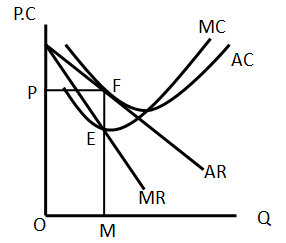 স্বাভাবিক মুনাফার চিত্র
ELIUS KHAN, Lecturer In Economics, Rampal college Munshiganj, Mob: 01914336405
অস্বাভাবিক মুনাফাসহ ভারসাম্যঃ-
যে ফার্মের মোট আয়ের পরিমাণ মোট ব্যয়ের তুলনায় বেশি হয়,তখন ফার্মটি যে মুনাফা 
অর্জন করে,তাকে অস্বাভাবিক মুনাফাসহ ভারসাম্য বলে। অর্থাৎ P>AC।
wP‡Î E we›`y‡Z fvimv‡g¨i Dfq kZ©B cvwjZ n‡q‡Q|
Avgiv Rvwb, gybvdv =TR –TC
wP‡Î, ‡gvU Avq TR = AR . Q
                        = OP . OM
                       = OPFM
‡gvU e¨q TC = AC . Q
                   = OP1 . OM
                   = OP1GM
  gybvdv = TR- TC
           =  OPFM- OP1GM
           = P1PFG (  A¯^vfvweK gybvdv AwR©Z n‡q‡Q)
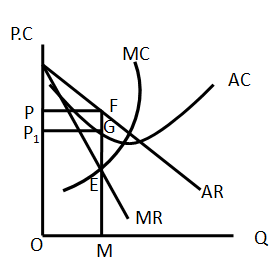 অস্বাভাবিক মুনাফার চিত্র
ELIUS KHAN, Lecturer In Economics, Rampal college Munshiganj, Mob: 01914336405
লোকসানসহ ভারসাম্যঃ-
যে ফার্মের মোট আয়ের পরিমাণ মোট ব্যয়ের তুলনায় কম হয়,তখন ফার্মটির যে অবস্থার সৃষ্টির হয়,তাকে ক্ষতি বা লোকসানসহ ভারসাম্য বলে।অর্থাৎ P<AC হয়।
wP‡Î e we›`y‡Z fvimv‡g¨i Dfq kZ©B cvwjZ n‡q‡Q|
Avgiv Rvwb, gybvdv =TR –TC
wP‡Î, ‡gvU Avq TR = AR . Q
                        = OP . OM
                       = OPGM
‡gvU e¨q TC = AC . Q
	      = OP2 . OM
                  = OP2FM
           gybvdv = TR- TC
                     = OPGM - OP2FM
                     =  - PP2FG (‡jvKmvb)
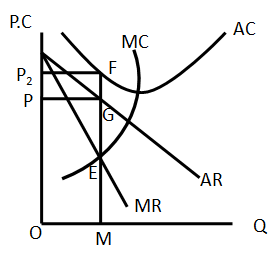 লোকসানসহ ভারসাম্য
ELIUS KHAN, Lecturer In Economics, Rampal college Munshiganj, Mob: 01914336405
m„Rbkxj  cÖkœ:
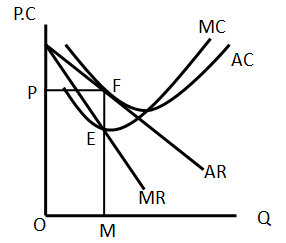 # wP‡Îi gybvdvi cwigvY wbY©q Ki/ wP‡Îi †gvU Avq, †gvU e¨q I gybvdvi cwigvY wbY©q Ki|
# wP‡Î D‡jøwLZ gybvdvB wK memgq AwR©Z n‡e? e¨vL¨v Ki|
#wP‡Îi AC †iLv hw` F we›`yi Dc‡i Ae¯’vb K‡i Z‡e †Kvb ai‡Yi gybvdv AwR©Z n‡e? e¨vL¨v Ki|
#wP‡Îi AC †iLv hw` F we›`yi bx‡P Ae¯’vb K‡i Z‡e †Kvb ai‡Yi gybvdv AwR©Z n‡e? e¨vL¨v Ki|
ELIUS KHAN, Lecturer In Economics, Rampal college Munshiganj, Mob: 01914336405
ধন্যবাদ
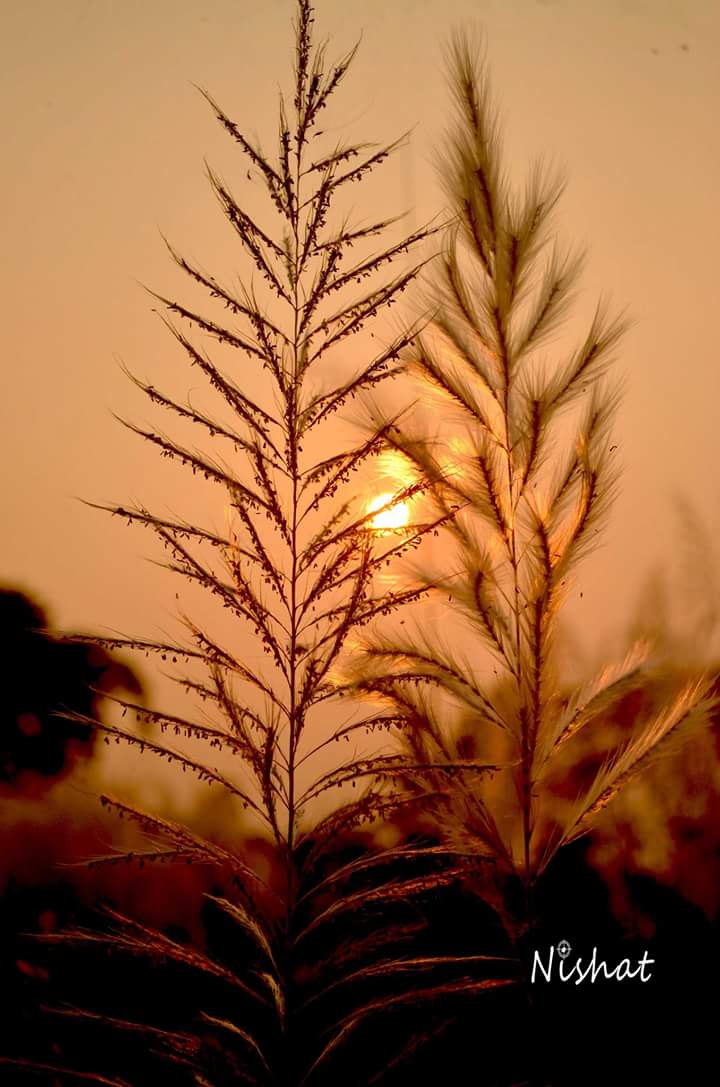 ELIUS KHAN, Lecturer In Economics, Rampal college Munshiganj, Mob: 01914336405